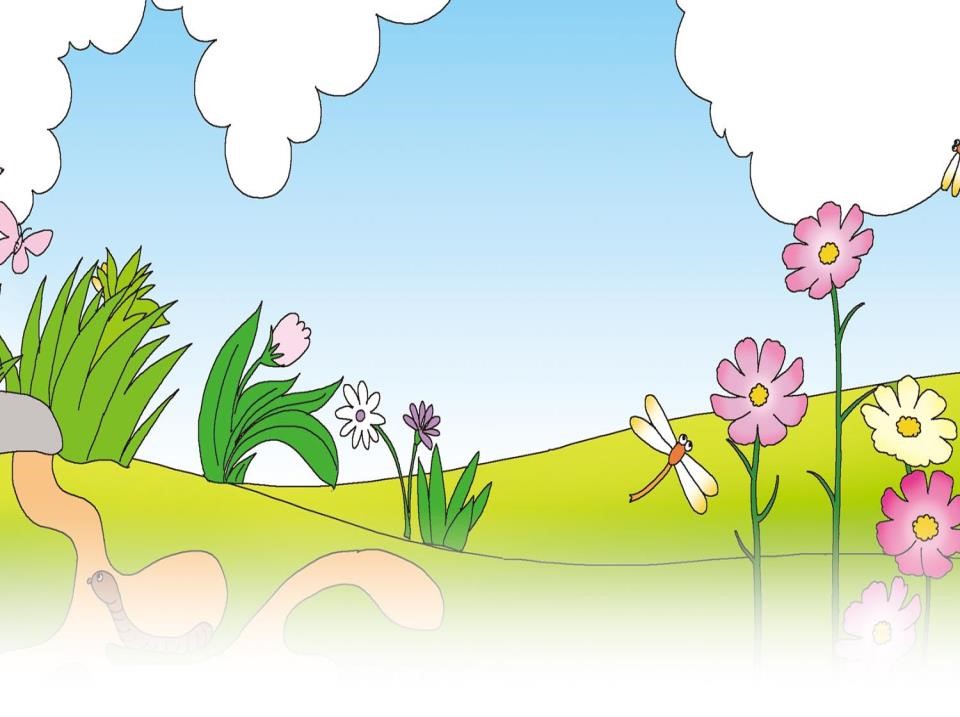 识字5 动物儿歌
一年级下册
宝坻区方家庄镇大角甸小学
杨立杰
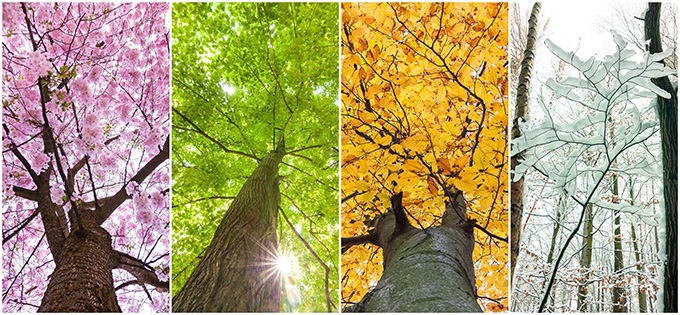 春
夏
秋
冬
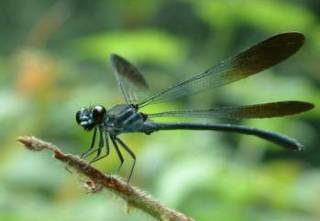 qīnɡ tínɡ
qiū   yǐn
mǎ    yǐ
kē  dǒu
zhī zhū
hú  dié
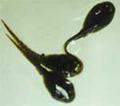 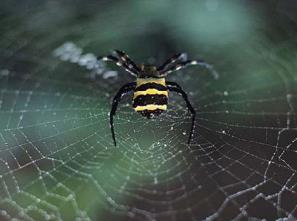 蝴  蝶
蝌  蚪
蜘  蛛
蚯  蚓
蜻  蜓
蚂  蚁
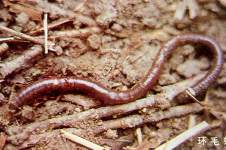 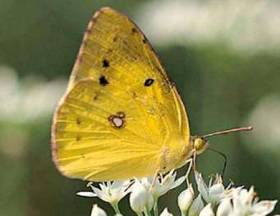 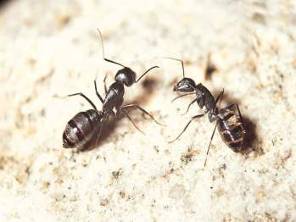 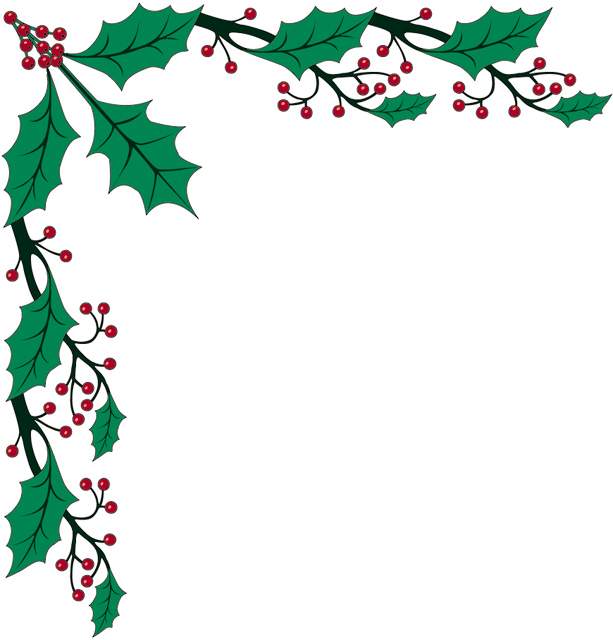 蜻    蜓
蝌  蚪
蝴   蝶
蚯   蚓
蜘  蛛
蚂 蚁
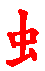 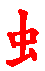 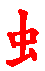 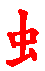 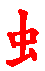 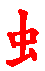 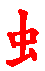 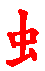 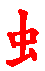 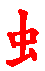 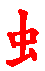 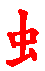 我的发现
蜻
蜓
蝴
蝶
蚂
蚁
蝌
蚪
PPT模板：www.1ppt.com/moban/                  PPT素材：www.1ppt.com/sucai/
PPT背景：www.1ppt.com/beijing/                   PPT图表：www.1ppt.com/tubiao/      
PPT下载：www.1ppt.com/xiazai/                     PPT教程： www.1ppt.com/powerpoint/      
资料下载：www.1ppt.com/ziliao/                   范文下载：www.1ppt.com/fanwen/             
试卷下载：www.1ppt.com/shiti/                     教案下载：www.1ppt.com/jiaoan/               
PPT论坛：www.1ppt.cn                                     PPT课件：www.1ppt.com/kejian/ 
语文课件：www.1ppt.com/kejian/yuwen/    数学课件：www.1ppt.com/kejian/shuxue/ 
英语课件：www.1ppt.com/kejian/yingyu/    美术课件：www.1ppt.com/kejian/meishu/ 
科学课件：www.1ppt.com/kejian/kexue/     物理课件：www.1ppt.com/kejian/wuli/ 
化学课件：www.1ppt.com/kejian/huaxue/  生物课件：www.1ppt.com/kejian/shengwu/ 
地理课件：www.1ppt.com/kejian/dili/          历史课件：www.1ppt.com/kejian/lishi/
蚯
蚓
蜘
蛛
[Speaker Notes: PPT模板：www.1ppt.com/moban/                  PPT素材：www.1ppt.com/sucai/
PPT背景：www.1ppt.com/beijing/                   PPT图表：www.1ppt.com/tubiao/      
PPT下载：www.1ppt.com/xiazai/                     PPT教程： www.1ppt.com/powerpoint/      
资料下载：www.1ppt.com/ziliao/                   范文下载：www.1ppt.com/fanwen/             
试卷下载：www.1ppt.com/shiti/                     教案下载：www.1ppt.com/jiaoan/               
PPT论坛：www.1ppt.cn                                      PPT课件：www.1ppt.com/kejian/ 
语文课件：www.1ppt.com/kejian/yuwen/    数学课件：www.1ppt.com/kejian/shuxue/ 
英语课件：www.1ppt.com/kejian/yingyu/    美术课件：www.1ppt.com/kejian/meishu/ 
科学课件：www.1ppt.com/kejian/kexue/     物理课件：www.1ppt.com/kejian/wuli/ 
化学课件：www.1ppt.com/kejian/huaxue/  生物课件：www.1ppt.com/kejian/shengwu/ 
地理课件：www.1ppt.com/kejian/dili/          历史课件：www.1ppt.com/kejian/lishi/]
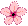 青     胡      丘      斗
蜻   蝴    蚯    蚪
引     马      义      科
蚓   蚂    蚁    蝌
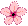 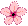 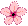 小结：
汉字中有许多这样的字：一边表示它的意思，一边表示它的读音。-----形声字。我们可以利用这种规律认识很多字。
拓展
清       伙       伴       招       呼
qīnɡ tínɡ bàn kōnɡ zhǎn chì  fēi
蜻 蜓 半 空 展 翅 飞,
蝴 蝶 花 间 捉 迷 藏。
蚯 蚓 土 里 造 宫 殿,
蚂 蚁 地 上 运 食 粮。
蝌 蚪 池 中 游 得 欢,
蜘 蛛 房 前 结 网 忙。
hú  dié  huā jiān zhuō  mí  cánɡ
识字五    动物儿歌
qiū  yǐn  tǔ   lǐ  zào ɡōnɡ diàn
mǎ   yǐ   dì shànɡ yùn  shí liánɡ
kē  dǒu  chí zhōnɡ yóu  de  huān
zhī  zhū fánɡ qián jié  wǎnɡ mánɡ
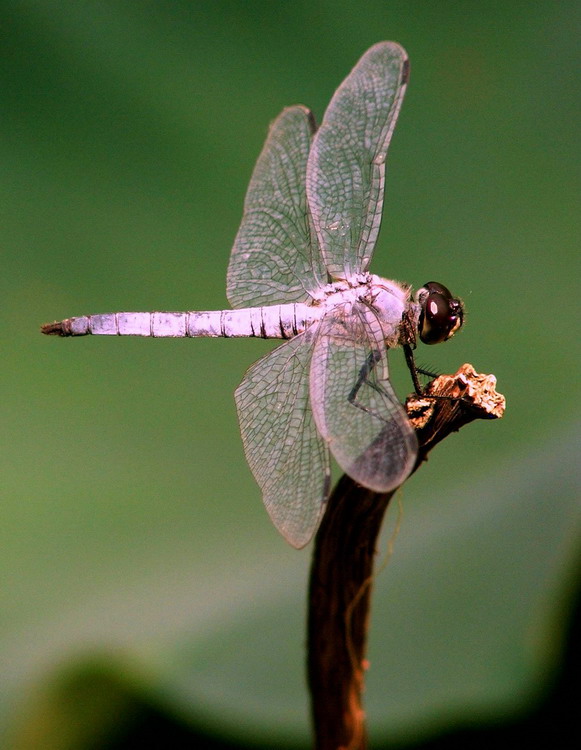 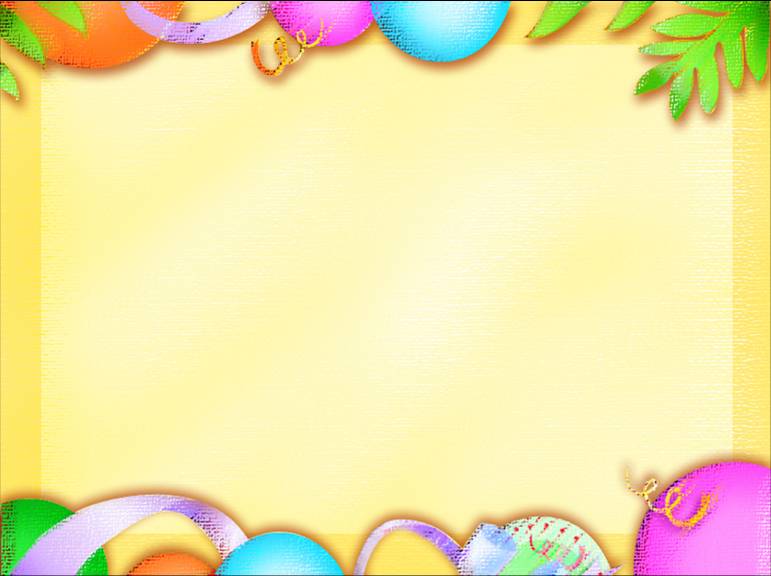 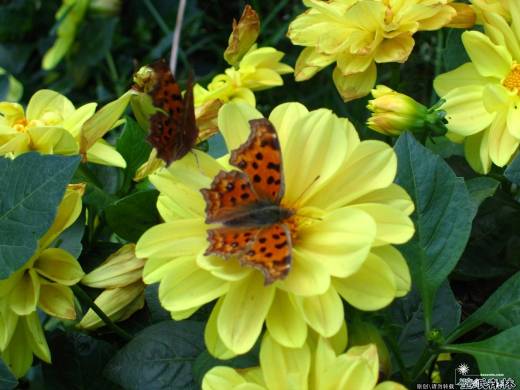 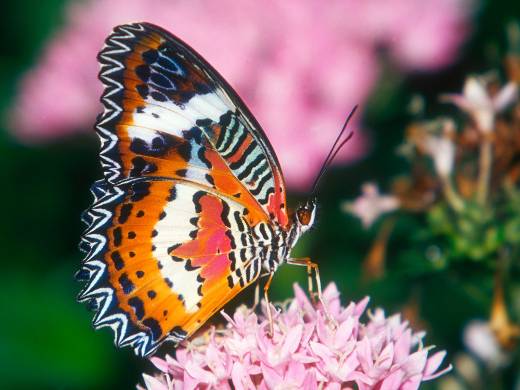 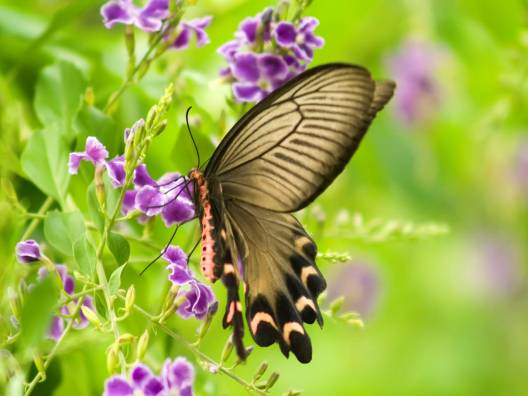 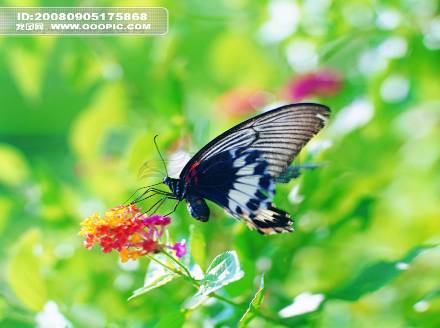 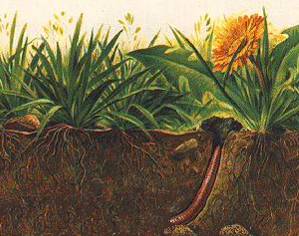 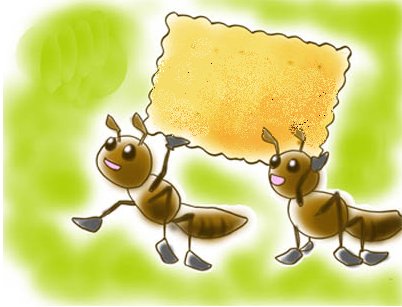 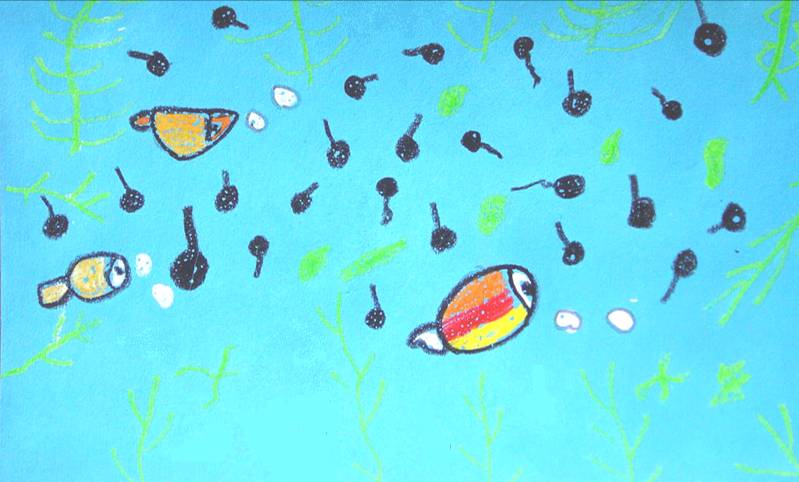 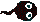 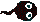 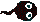 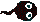 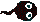 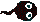 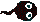 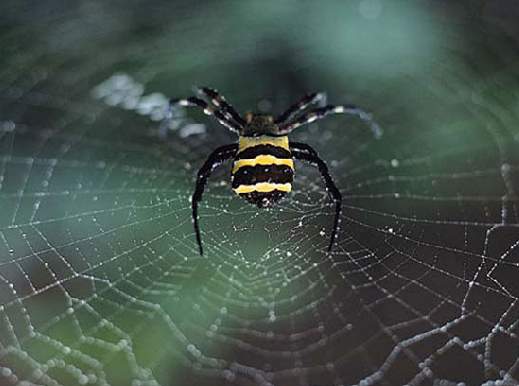 wǎnɡ网
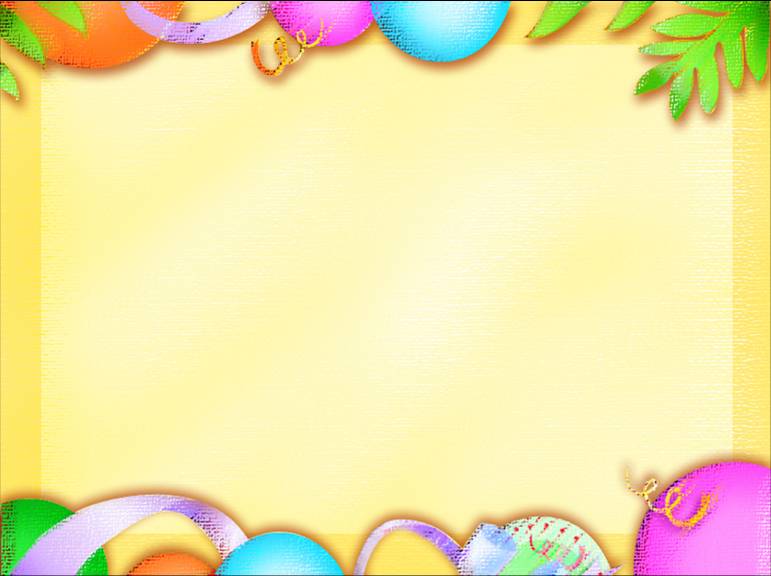 蜻蜓          捉迷藏 
   蝴蝶          展翅飞
   蚯蚓          结网忙
   蚂蚁          造宫殿
   蝌蚪          运食粮
   蜘蛛          游得欢
我  会  连
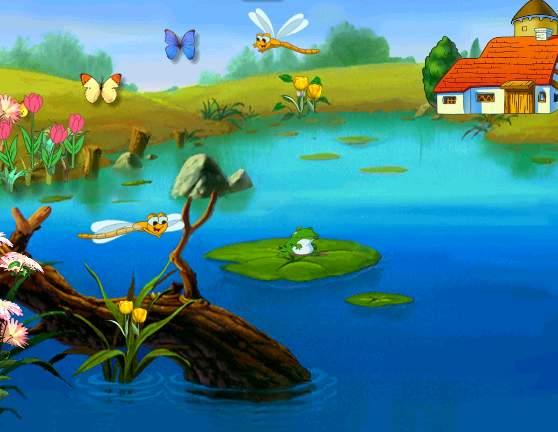 我会做
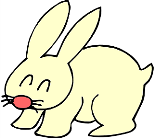 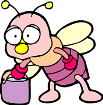 兔子   树下   吃萝卜。
蜜蜂
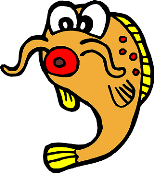 小鱼
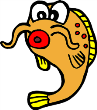 青蛙
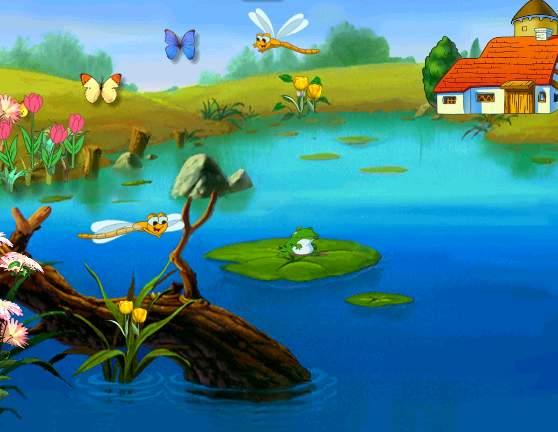 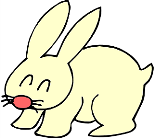 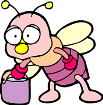 兔子   树下   吃萝卜。
蜜蜂
花丛
采蜜忙
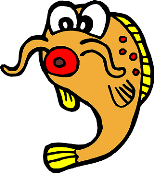 小鱼
水中
游得欢
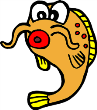 呱呱叫
青蛙
河里
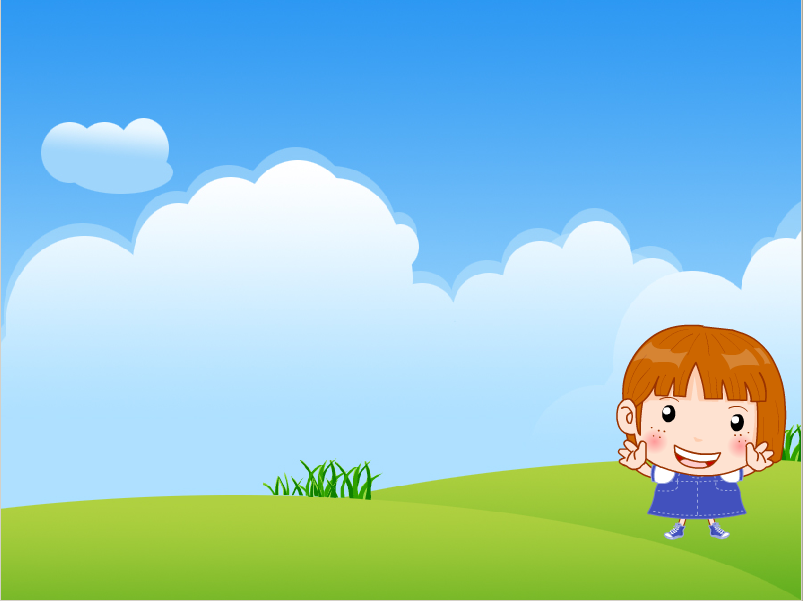 家庭作业：
1、回家把这首诗歌背给爸爸妈妈听
2、请你回家找找资料，可以自己在书中找找，也可以问问爸爸妈妈，关于蚂蚁的知识。
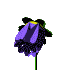 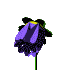 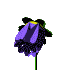 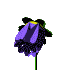 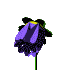 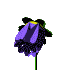 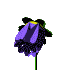 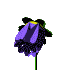 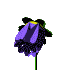 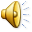